Concrete doelen maken
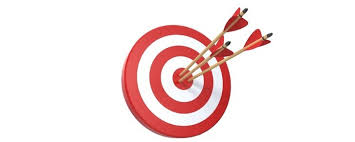 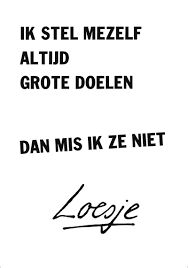 Aan het einde van deze les:
Ken je de begrippen: formeel doel, informeel doel en SMART doelen stellen
Kun je herkennen of een doel SMART is of niet
Tekstboek pag 71 tm 72
Opdrachten bij Youtube: Observatie kinderen in de bouwhoek, eerste gymles in groep 1 2019
Informele doelen
Niet officieel vastgelegd
Niet iedereen weet ervan
Er is dus ook geen duidelijk afgesproken aanpak bij
Bijvoorbeeld: je wilt dat dennis stopt met het afleiden van zijn medeleerlingen
En corrigeert hem veel, maar schrijft het niet op. Dit is niet handig!!!
Formele doelen
- Officieel vastgesteld in een plan
- Als je methodisch werkt als PW’er werk je met formele doelen!
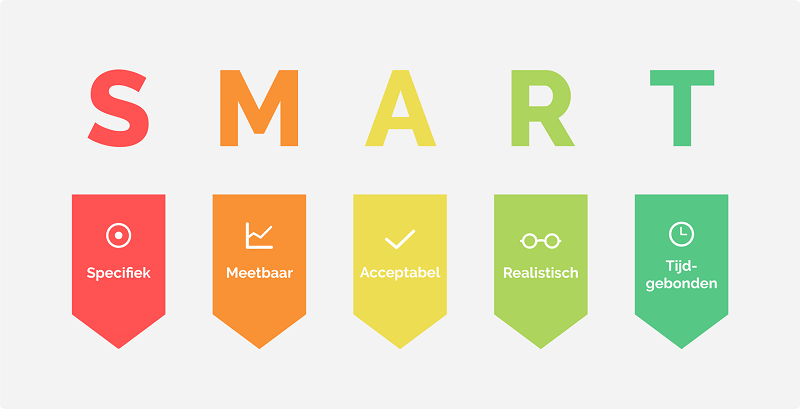 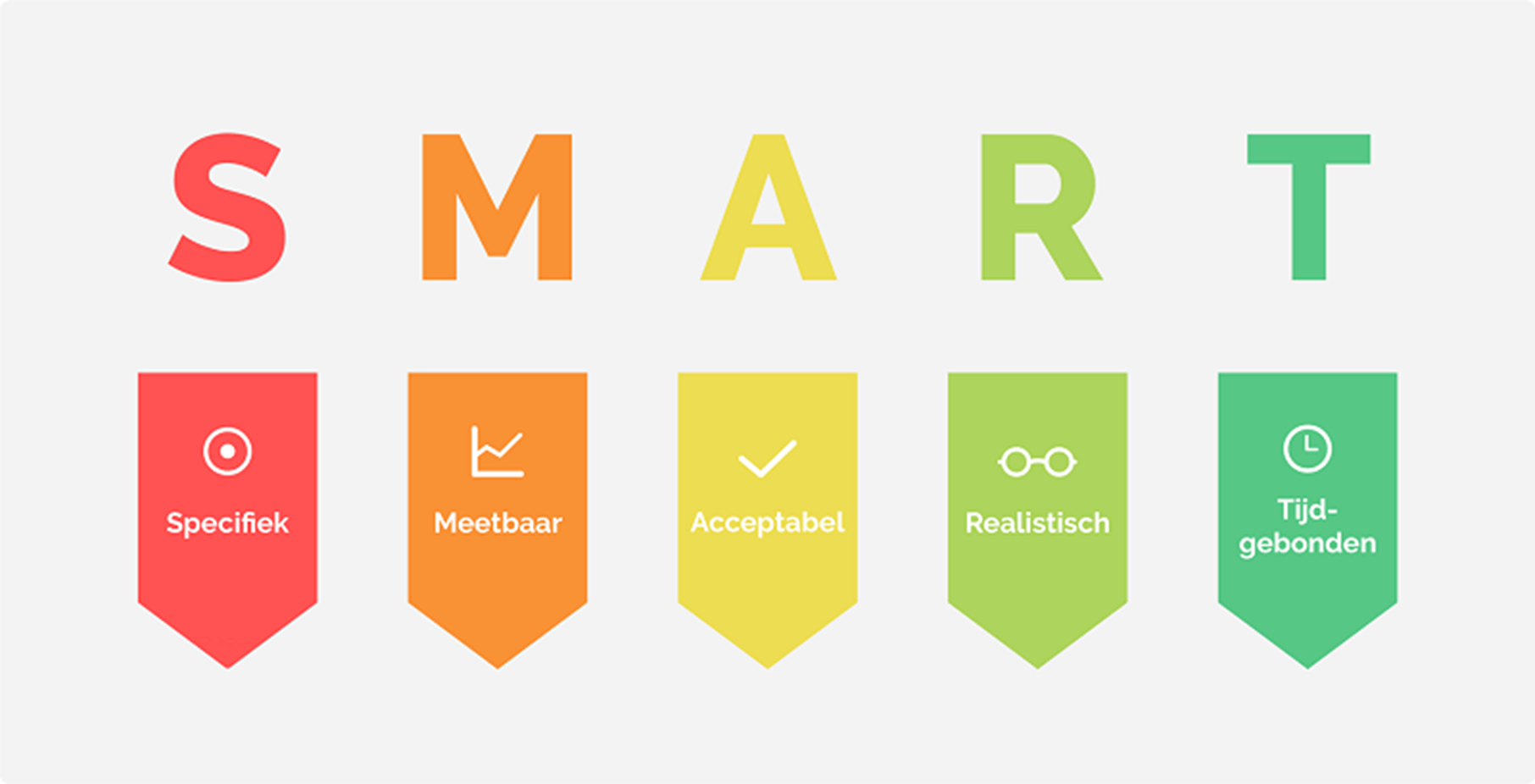 Specifiek =  duidelijk waar te nemen

Meetbaar = je moet kunnen meten of het behaald is of niet

Acceptabel = het moet acceptabel zijn voor het kind en de ouders

Realistisch = het doel moet haalbaar zijn binnen de tijd die je hebt om het te bereiken

Tijdgebonden = je moet in het doel zeggen binnen hoeveel tijd je het gaat behalen
Inleveropdracht les 6:eerste gymles in de groep 1 2019’

Bekijk op Youtube het filmpje ‘Eerste gymles in groep 1 2019 tot 1.40 minuut
https://www.youtube.com/watch?v=MZb8CbTkjEI

Wat zou het doel zijn van deze les?

Check het doel dat je opgeschreven hebt. Maak het SMART

Schrijf op welke aanpak en instructie de docent heeft gekozen. Kijk het filmpje
Nog even verder: hoe gaat hij om met de kinderen die dit nog niet kunnen?

Kijk goed naar de reacties van de kinderen. Wat vinden de meeste
kinderen van deze opdracht denk je? Waar zie je dat aan?
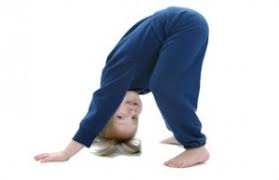